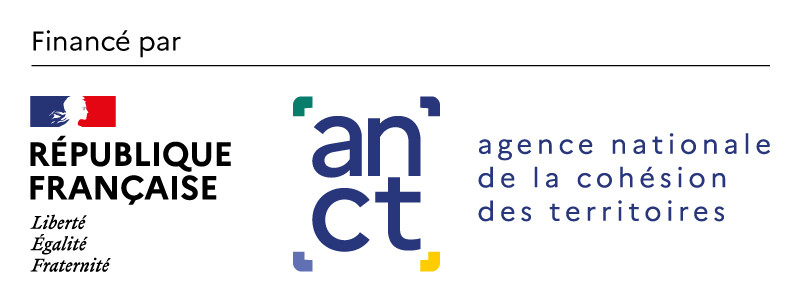 MODELE - Support de réunion
Lancement du comité de pilotage Numérique responsable
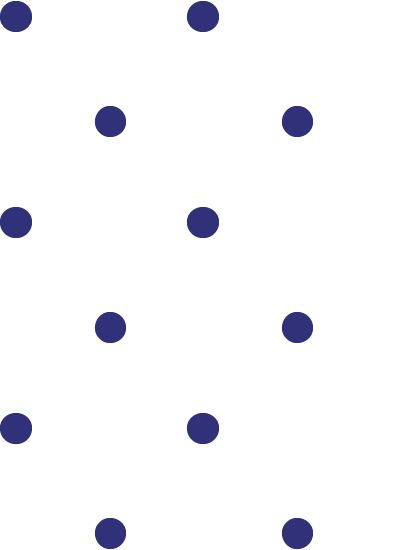 Ce support a été produit par l’ANCT lors de l’expérimentation lancée en novembre 2022 pour accompagner 6 collectivités territoriales pilotes dans l’élaboration de leur stratégie Numérique responsable. Il a ensuite été mis à jour à base des retours d’expérience des 18 collectivités territoriales ayant participé à la Vague 1, qui s’est déroulée entre septembre et décembre 2023.
Il est mis à disposition de tous les acteurs en libre-accès dans la boîte à outils Numérique responsable de l’ANCT pour servir de modèle.
Il peut donc être repris, modifié, complété. La typographie Marianne® est réservée aux administrations publiques.
Mode d’emploi du présent document
Les encadrés comme ci-dessous donnent des éléments d’explication et ont vocation à être supprimés lors de la diffusion de ce support :
Recommandation / Explication
Les zones surlignées en jaune accompagnées de cette icône sont des champs à modifier par vos soins en amont de la réunion de lancement :
Champs à modifier
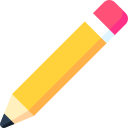 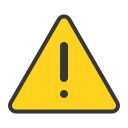 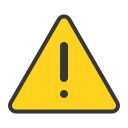 Cette page est à supprimer une fois la préparation de la présentation terminée
La charte ANCT peut être remplacée par celle de la collectivité.
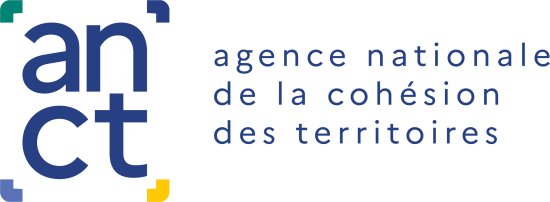 Comité de pilotage
Démarche Numérique responsable
Date
Logo collectivité territoriale
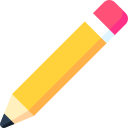 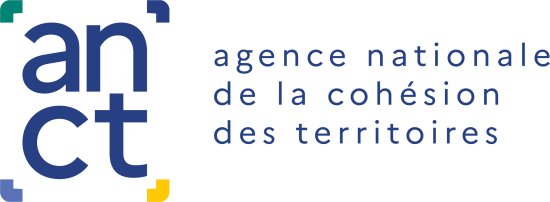 Agenda du comité de lancement
5 mins
5 mins
5 mins
15 mins
20 mins
10 mins
1. Mot d’introduction
2. Tour de table
3. Introduction au Numérique responsable
4. Présentation de la démarche
5. Déroulé et activités de la démarche
6. Echange autour du Numérique responsable
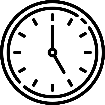 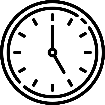 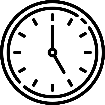 1 heure
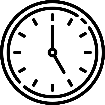 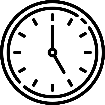 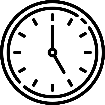 La durée et le contenu de chaque partie sont adaptables selon les besoins de la collectivité.
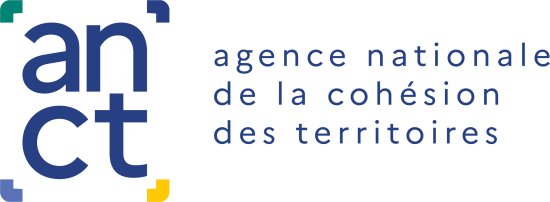 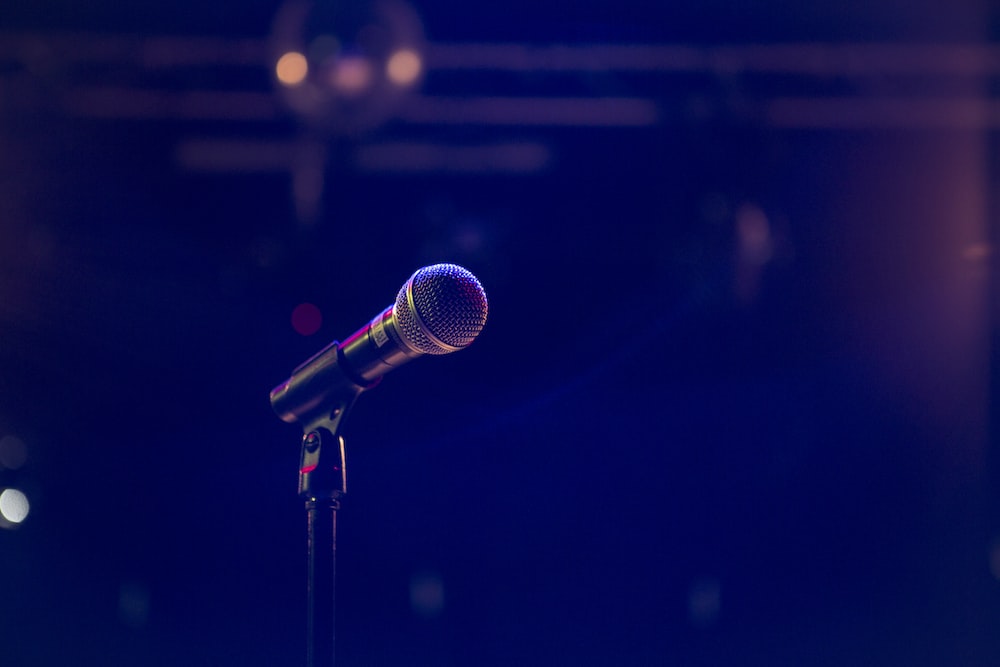 1.
Mot d’introduction
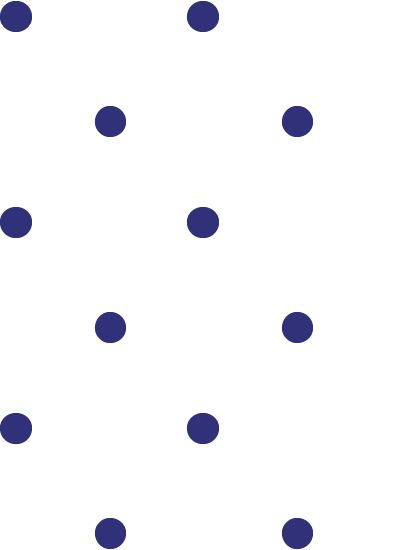 5 mins
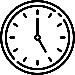 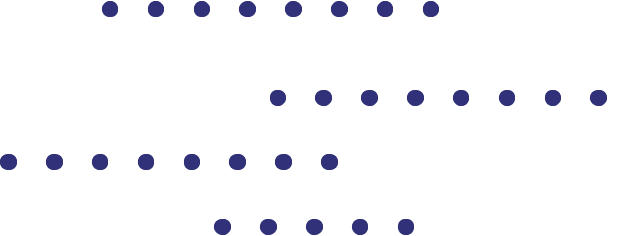 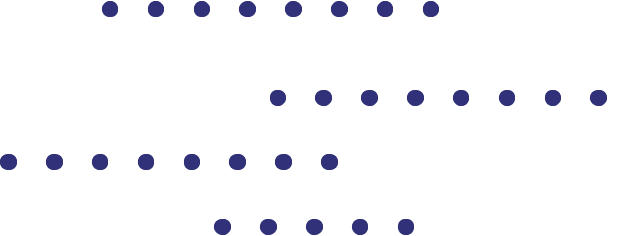 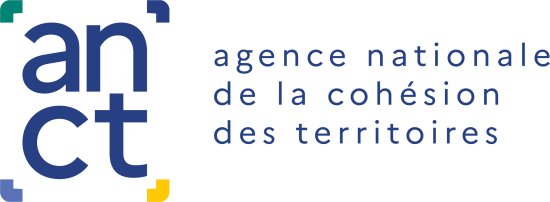 Mot d’introduction
Photo du 
référent à insérer
Photo de l’élu à insérer
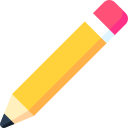 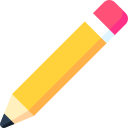 Nom et poste du référent Numérique responsable
Nom et poste de l’élu sponsor de la démarche
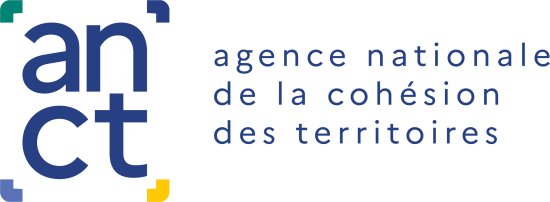 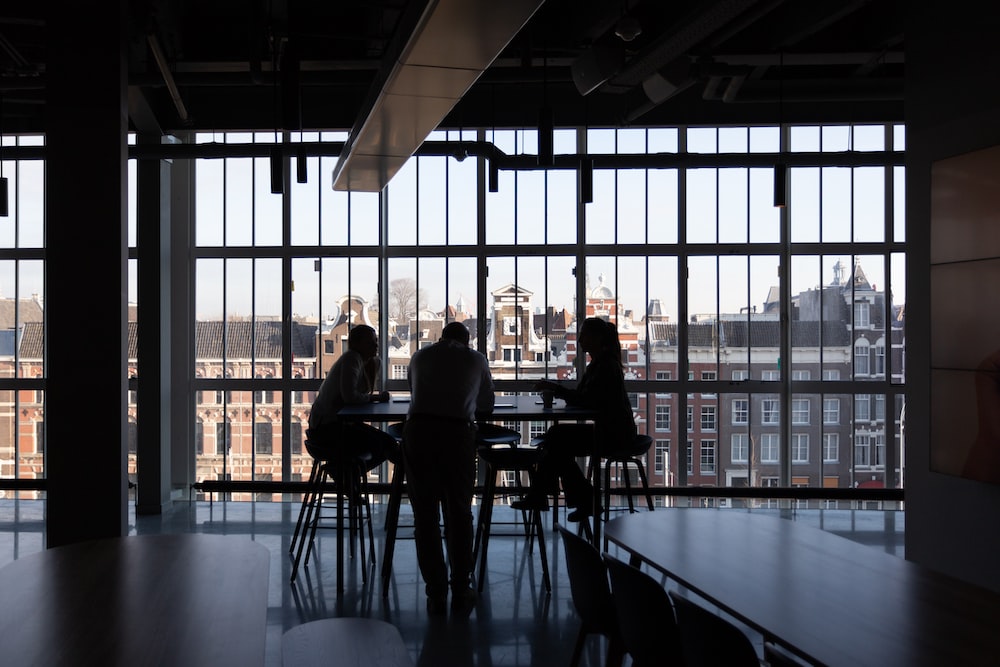 2.
Tour de table
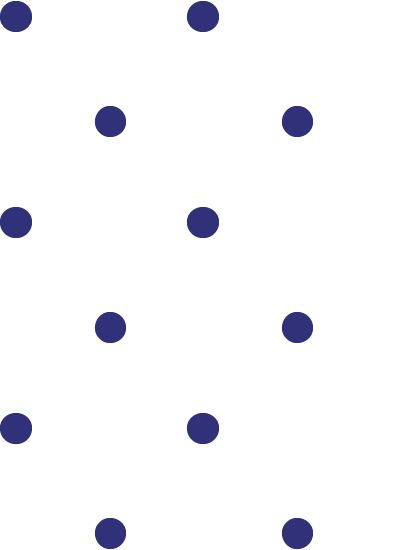 5 mins
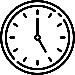 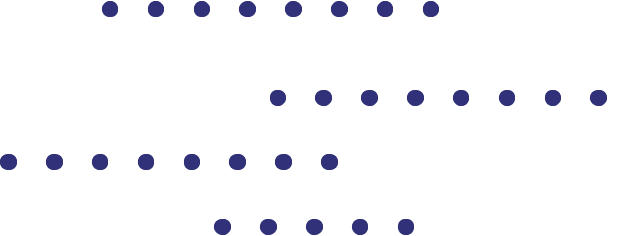 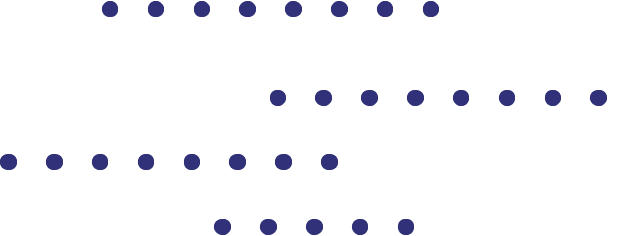 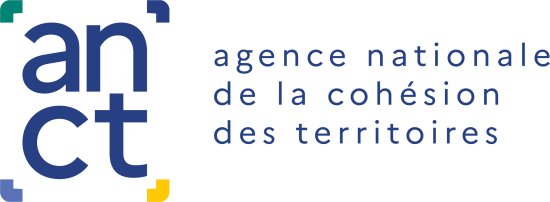 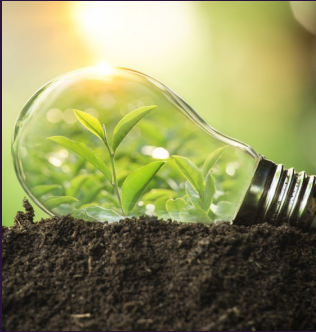 3.
Introduction au Numérique responsable
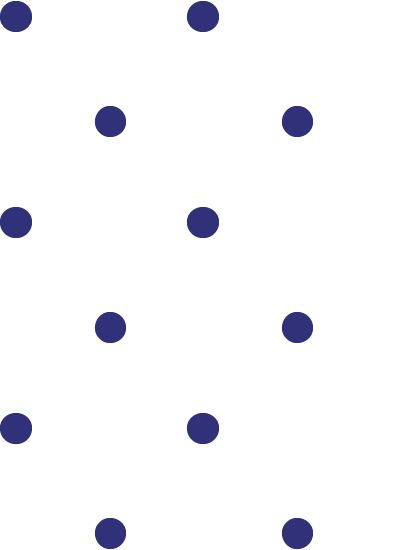 5 mins
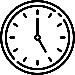 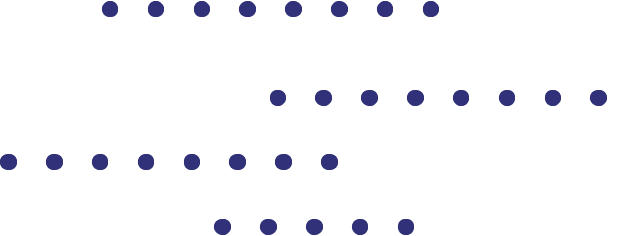 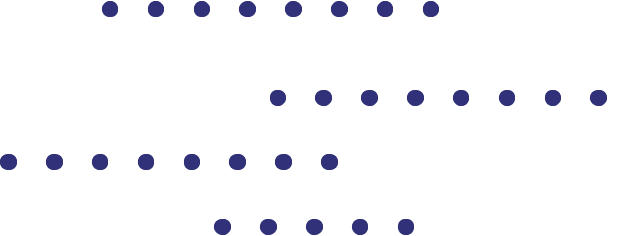 Quizz sur les chiffres clés de l’impact environnemental du numérique
1.	Quelle est la part du numérique dans les émissions globales de gaz à effet de serre en 2020 ?
	a)  Moins de 1%		b) 4%			c) 5,1%			d) Plus de 10%
 4% des émissions de GES,  c’est 1,5 fois plus important que le transport aérien
2.	Quelle est l’évolution de la consommation d’énergie du numérique entre 2010 et 2025 ? 
	a) Stable			b) Multipliée par 2	c) Multipliée par 3	d) Multipliée par 5
 La consommation d ’énergie du numérique sera multipliée par 3 entre 2010 et 2025
3. 	Quelle est la proportion des services numériques dans la consommation électrique française ?
	a) 8%			b) 12%			c) 16%			d)  20%
 Le numérique consomme 56 TWh par an en France, c’est 3% de la consommation d’énergie finale française
Sources : The Shift Project (1,2,3)
En séance, les animations PowerPoint de cette diapositive permettent de montrer d’abord la question puis de faire apparaître la réponse dans un second temps
Introduction au Numérique responsable
Définition et périmètre du Numérique responsable (NR)
« Le numérique responsable recouvre 2 concepts :
Le Green IT pour réduire l’empreinte environnementale à l’échelle de la collectivité 
L’IT for Green qui met le numérique au service du développement durable et la conception responsable des services numériques. » (1)
L’ensemble des services des collectivités territoriales peut être potentiellement concerné : 
Les élus, la DSI, les ressources humaines, les achats, la communication, le pôle économie et territoire…
Les grands acteurs publics du Numérique responsable
ADEME
MTE
DINUM
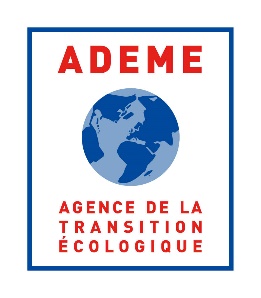 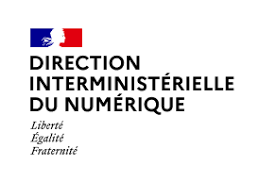 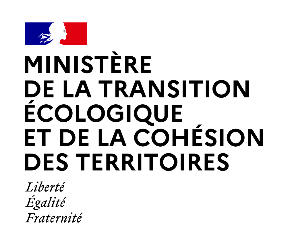 Agence participant à la mise en œuvre des politiques publiques dans les domaines de la maîtrise de l’énergie, des déchets et plus globalement du climat et de la transition énergétique et écologique.
Ministère chargé de préparer et mettre en œuvre la politique du Gouvernement dans les domaines du développement durable, de l'environnement et des technologies vertes, de la transition énergétique et de l'énergie, du climat, de la prévention des risques naturels et technologiques, de la sécurité industrielle, des transports et de leurs infrastructures et de l'équipement
Direction chargée de coordonner les actions des administrations en matière de systèmes d'information.
Source : (1) Institut du Numérique Responsable
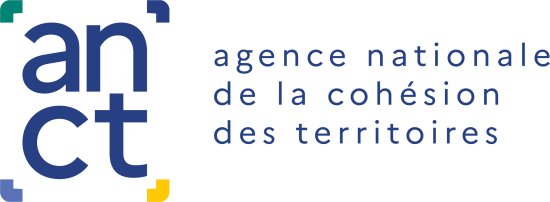 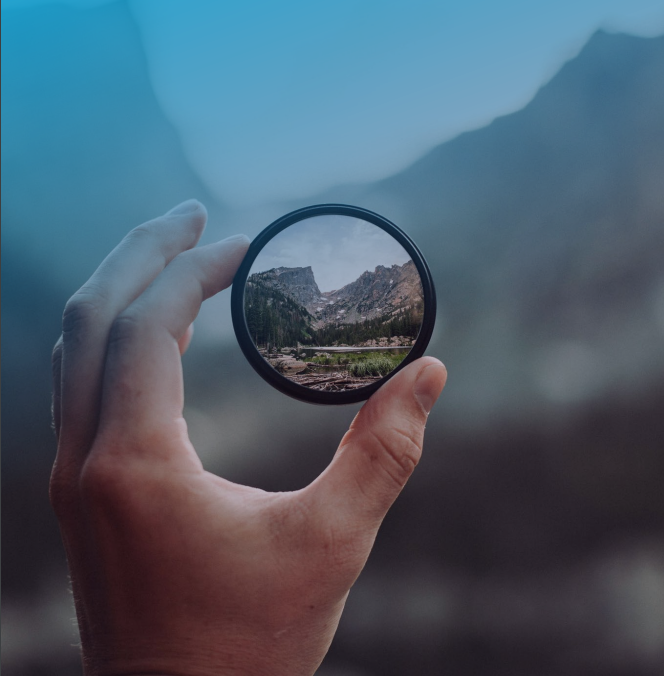 4.
Présentation de la démarche
Cadre réglementaire

Ambition de la démarche

Périmètre de la démarche
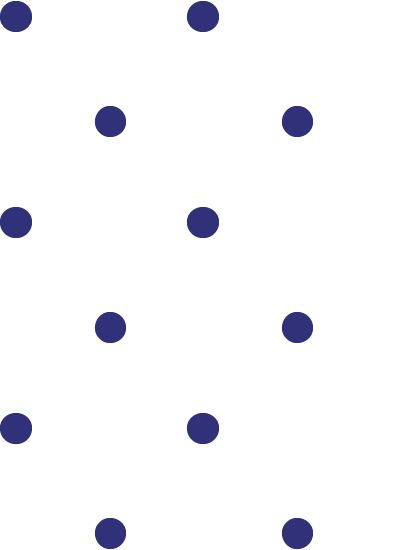 15 mins
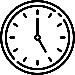 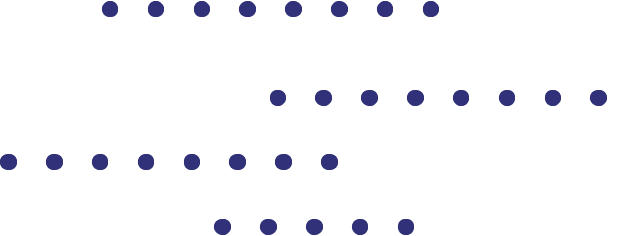 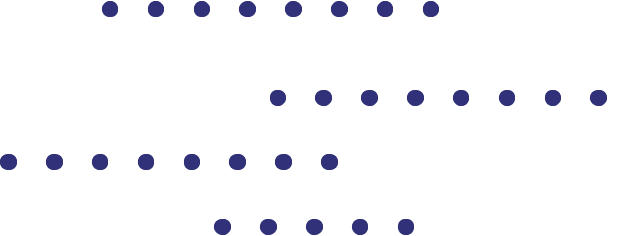 Les territoires ont un rôle clé dans la réduction de l’empreinte environnementale du numérique
Afin de pleinement les intégrer dans la régulation de cette source croissante de pollution, la loi pour la réduction de l’empreinte environnementale du numérique du 15 novembre 2021 (dite « loi REEN ») prévoit à son article 35 que les communes et EPCI  de plus de 50 000 habitants doivent définir une stratégie Numérique responsable au 1er janvier 2025, avec un plan de travail structuré au 1er janvier 2023. 

Le décret d’application a été publié au JORF le 29 juillet 2022 et précise cet article de loi, en listant les principales thématiques à prendre en compte – achat public, mesure, sensibilisation, cycle de vie du matériel informatique, etc.
Ambitions de la démarche
Elaborer une feuille de route pour notre collectivité
Objectifs
Enjeux
Critères de réussite
Assurer la mobilisation de toutes les parties prenantes aux profils variés pour coconstruire la stratégie

Capitaliser sur les réflexions et initiatives Numérique responsable déjà existantes au sein de la collectivité pour ne pas repartir de rien

Mettre en place des instances de suivi et de validation des travaux de la démarche pour s’assurer de son bon déroulement
Formaliser une proposition de stratégie adaptée à la collectivité

Doter la collectivité d’une vision claire de ses priorités et de la manière de les mettre en œuvre et rendre pilotables dans la durée
S’accorder sur un niveau d’ambition et un périmètre d’application 

Prioriser les actions à mettre en place et initier le passage à  l’action

Accompagner la mobilisation des parties prenantes
Proposition ajustable par la collectivité
Périmètre de la démarche
Il est important de déterminer dès le début de la démarche le périmètre à adresser sur le sujet du Numérique responsable. La DSI et les services de la collectivité constituent généralement le périmètre minimal à adresser. En fonction de l’ambition que notre collectivité souhaite porter, l’engagement peut se faire sur un périmètre plus large, à savoir l’intercommunalité ou/et le territoire.
Le territoire
L’intercommunalité
En matière d’ambition
La collectivité
La DSI
Numérique abordé comme un outil au service de la transition écologique du territoire sur le périmètre de compétences de la collectivité ou de l’intercommunalité
Numérique abordé comme un levier de décarbonation et de sobriété pour le fonctionnement de l’intercommunalité
Numérique abordé comme un levier de décarbonation et de sobriété pour le fonctionnement de la collectivité
Conception, gestion des équipements numériques, etc.
Hors périmètre
Le choix du périmètre est à effectuer en séance 
Griser les blocs qui ne sont pas dans le périmètre
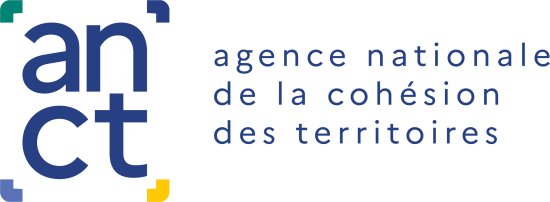 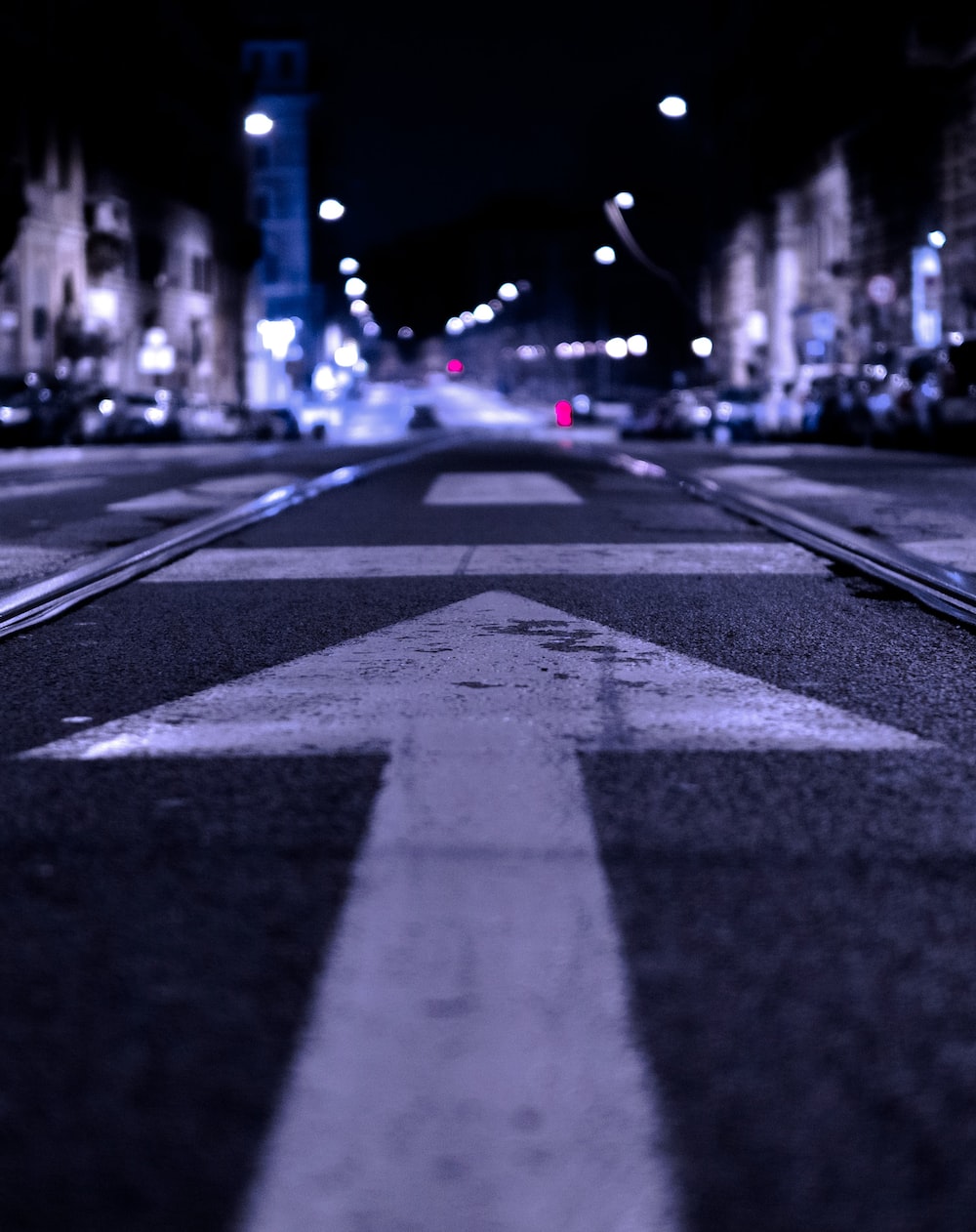 5.
Déroulé et activités de la démarche
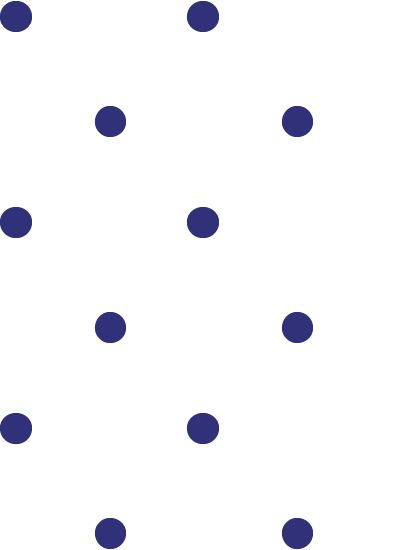 20 mins
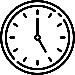 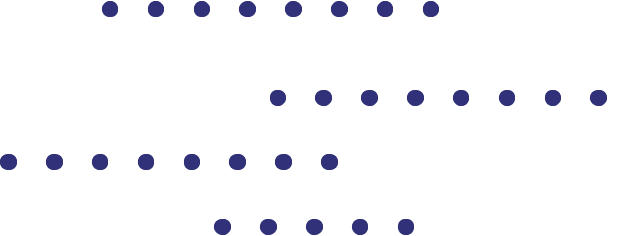 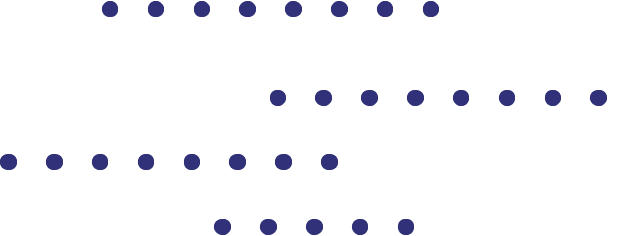 Planning prévisionnel type
Nous sommes ici !
Phase de diagnostic de maturité
Phase d’élaboration de la feuille de route Numérique responsable
Zoom pages suivantes
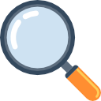 Sélectionner / Prioriser les leviers
Compléter les fiches actions
Construire la FDR
Valider la FDR et sécuriser les prochaines étapes
Sécuriser les prérequis
Lancer officiell-ement la démarche
Réaliser le diagnostic 
(analyse quantitative et qualitative)
:
:
Restitution phase 
de diagnostic
Restitution phase 
de feuille de route
Point hebdomadaire de suivi
Réunion de restitution
:
La durée indiquée ci-dessus est une recommandation, il est possible d’effectuer la démarche plus rapidement si la collectivité le souhaite
Zoom sur la phase de diagnostic de maturité
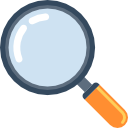 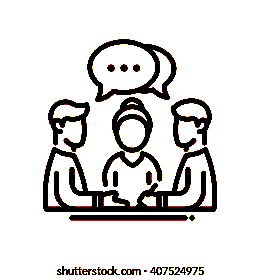 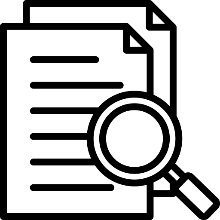 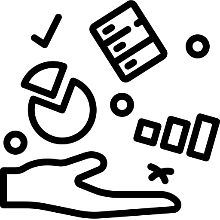 2) Entretiens de diagnostic
1) Analyse documentaire
3) Inventaire quantitatif flash
Collecte et appropriation de la documentation existante
Entretiens avec les interlocuteurs pertinents pour effectuer le diagnostic qualitatif (dimensions couvertes : stratégie et gouvernance, mesure, achats, transformation du numérique, DEEE et Economie Circulaire, sensibilisation, le numérique pour un territoire éco-responsable)
Collecte d’une série de données quantitatives visant à dresser l’inventaire informatique de la collectivité
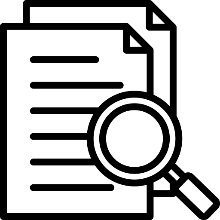 1) Analyse documentaire
Revue de la documentation produite par la collectivité
Liste des documents types à collecter
Plan Climat Air Energie Territorial (PCAET)
Contrats de Relance et de Transition Ecologique (CRTE)
Rapport Objectifs de Développement Durable (ODD)
Schéma de Promotion des Achats publics Socialement et Économiquement Responsables (SPASER)
Bilan d'Emission de Gaz à Effet de Serre (BGES)
Tout autre document en lien avec le Numérique responsable…
Cette liste doit être adaptée par le référent avant la réunion pour qu’elle corresponde 
à sa collectivité
Présentation de l’outil de diagnostic
L’outil de diagnostic est un questionnaire aidant à comprendre le niveau de maturité de la collectivité sur le sujet du Numérique responsable. Il contient environ 190 questions qualitatives et quantitatives, est basé sur 7 dimensions et couvre différents profils. 
Près de 35% de ces questions sont destinées à vos potentiels prestataires ou sous-traitants informatique. Elles sont indiquées en orange et apparaissent en dessous des questions à traiter en interne.
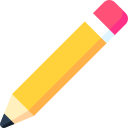 7 dimensions du Numérique responsable
6 « rôles » concernés
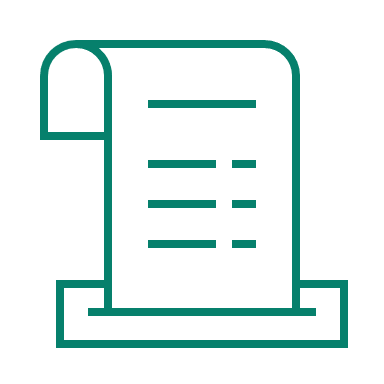 Chargé des achats

Chargé informatique / des systèmes d’information
et/ou prestataire informatique 

Chargé Numérique responsable ou environnement

Elu(s)

Chargé Territoire & Partenariats

Chargé RH / formation
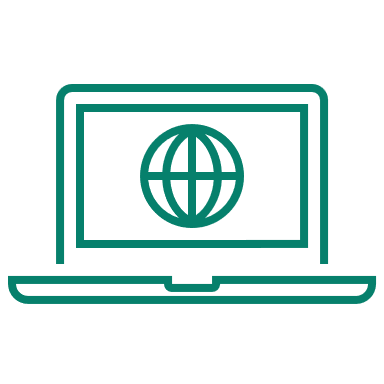 Stratégie et gouvernance
DEEE et Economie circulaire
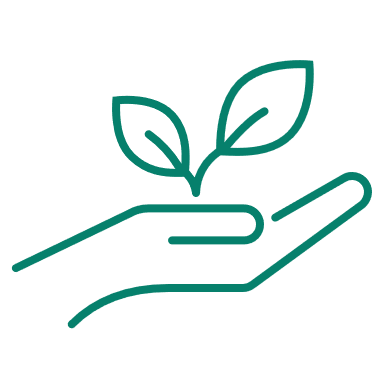 Mesure
Sensibilisation
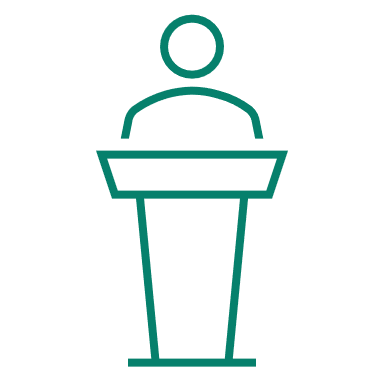 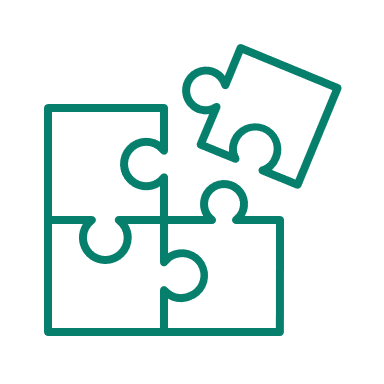 Achat
Le numérique pour un territoire éco-responsable
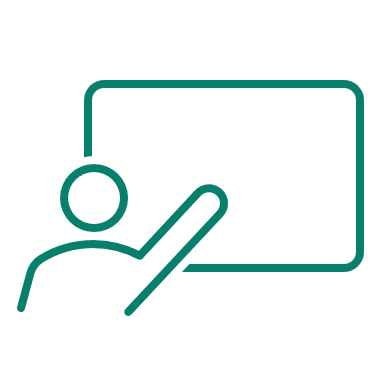 Transformation du numérique
Cette liste des profils doit être adaptée par le référent avant la réunion pour qu’elle corresponde à sa collectivité
Présentation de l’outil de diagnostic
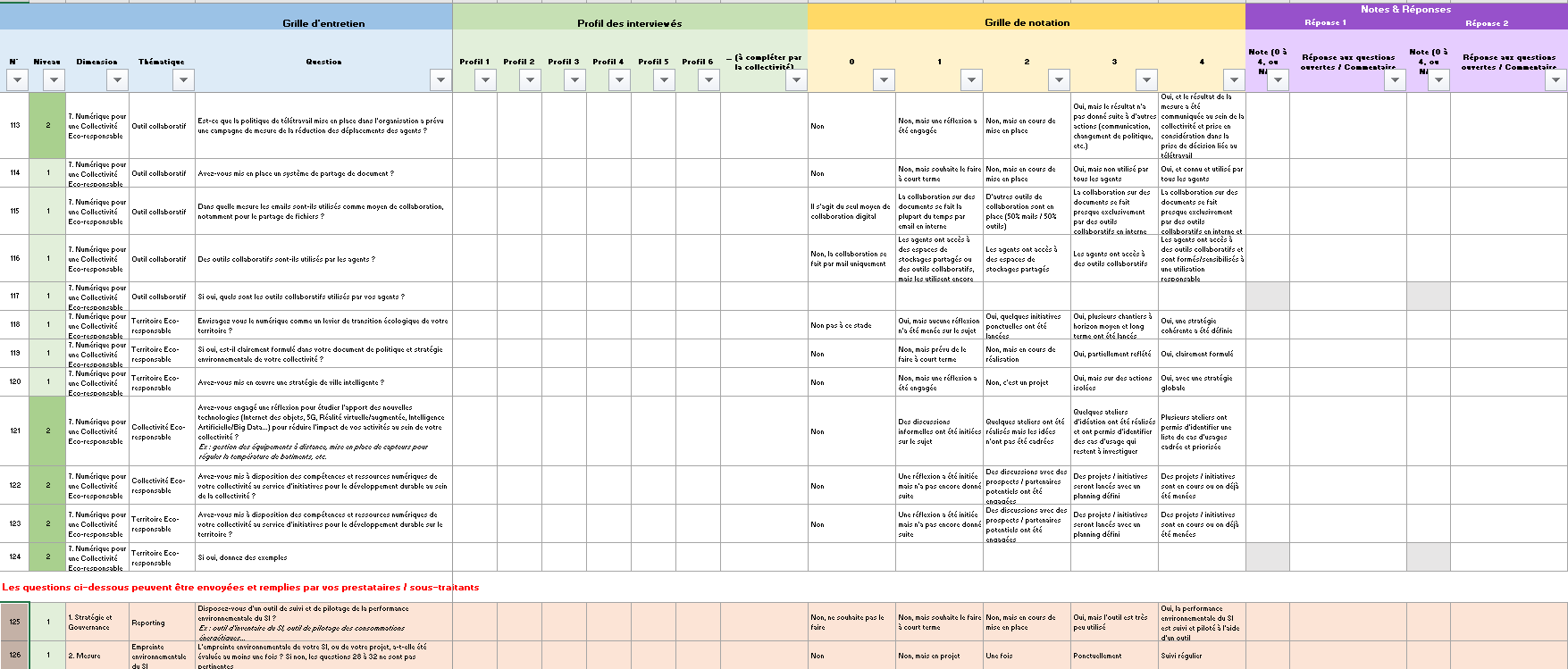 Niveau de maturité
Questions à poser en interne
Questions à poser au chargé ou prestataire informatique
Dimension & Thématique
Questions
Profils des interviewés
Grille de notations
Réponses
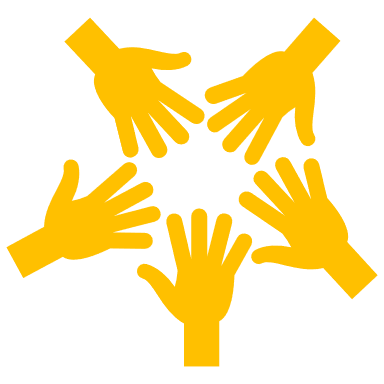 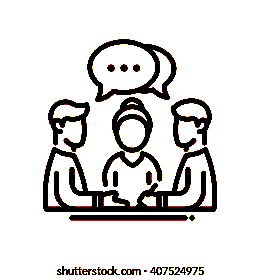 2) Entretiens de diagnostic
Comprendre par fonction les connaissances et les ambitions 
des collectivités sur le Numérique responsable
Chargé Achats
Chargé ou prestataire informatique
Chargé NR et/ou environnement
Elu(s)
Chargé RH / formation / communication
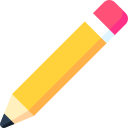 La liste des profils en haut du tableau doit être adaptée en amont par le référent selon les profils identifiés pour sa collectivité (cf. support Etape 1_Sécuriser les prérequis_page 4)
Le reste du tableau doit être complété en séance
La durée recommandée d’un entretien est entre 30 min et 2h selon le profil. Il est notamment recommandé de prévoir un créneau plus important avec le responsable ou prestataire informatique, qui devra répondre à plus de questions.
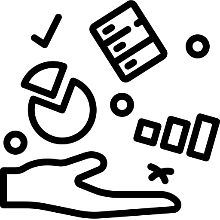 3) Inventaire quantitatif flash
Inventorier rapidement le parc informatique des collectivités via une série de questions quantitatives
Liste des questions quantitatives (35 au total)
Ces questions représentent le volet quantitatif de l’outil de diagnostic
Notre prochain rendez-vous collectif
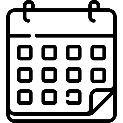 Date & heure
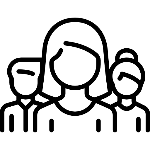 Interlocuteurs
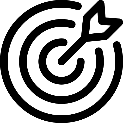 Objectif
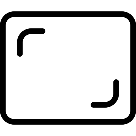 Format
Le choix de la date et de l’heure est à effectuer en séance
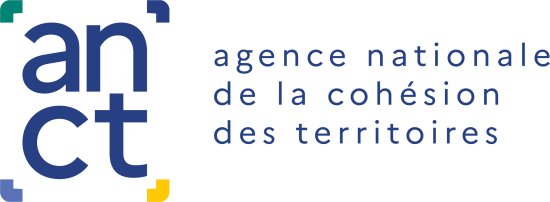 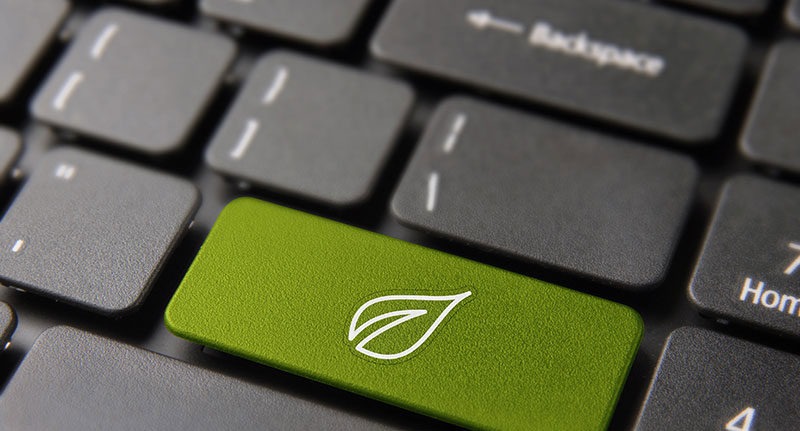 6.
Echange autour du Numérique responsable
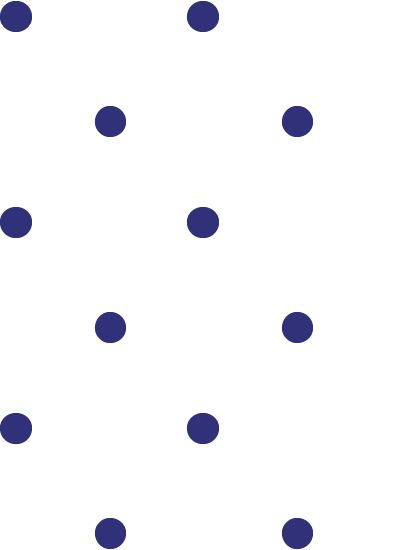 10 mins
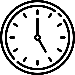 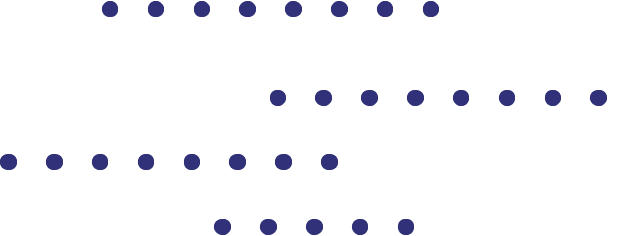 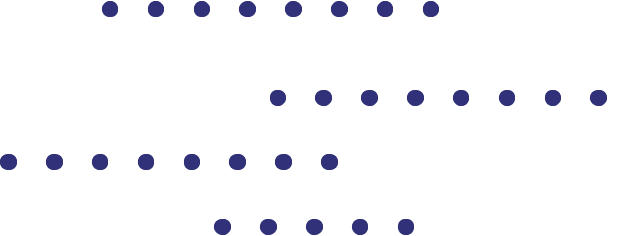 Mode d’emploi échange sur le 
Numérique responsable
Les pages suivantes destinées à faire de la sensibilisation sur le sujet du Numérique responsable peuvent être utilisées selon votre convenance.


Le retour de l’expérimentation menée par l’ANCT avec 6 collectivités pilotes puis les 18 collectivités de la Vague 1 a montré que cet échange était bénéfique pour embarquer les parties prenantes, notamment pour les personnes n’ayant aucune ou peu de notions sur le sujet du Numérique responsable
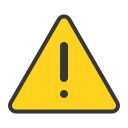 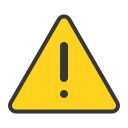 Cette page est à supprimer une fois la préparation de la présentation terminée
L’impact environnemental du numérique est déjà important et devrait augmenter drastiquement
Impact environnemental du numérique
Évolution de la consommation d'énergie informatique en proportion de la consommation d'énergie mondiale
Source: The Shift Project, 2018
Consommation d’énergie
Emissions de GES
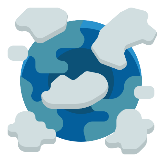 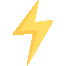 Part dans la consommation mondiale d'énergie en 2020 : 
3,2%1 
Le pays avec la 3ème consommation d’énergie la plus élevée (en comparaison avec la consommation des autres pays)
Part dans le total des émissions mondiales de GES en 2020 : 
3,8%2 
Environ 11 MtCO2eq d'émissions de gaz à effet de serre et 53,6 millions de tonnes de déchets électroniques³ générées par an
Impact actuel
A horizon 2025
Consommation d’énergie entre 2010 et 2025 : 
x34
Part du numérique dans les émissions carbone d’ici 2025 : x25
Sources : (1) The Shift Project, Fiche de synthèse usages numériques (2) The Shift Project, “Lean ICT–Towards Digital Sobriety”, (3) United Nations institute for Training and Research, “GLOBAL E-WASTE SURGING: UP 21 PERCENT IN 5 YEARS,” July 2, 2020 (4) Capgemini Research Institute, Sustainable IT survey, December 2020 – January 2021, N=1,000 organizations; (5) The Shift Project, 2018
Introduction au Numérique responsable
Définition et périmètre du Numérique responsable (NR)
« Le Numérique responsable recouvre 2 concepts :
Le Green IT pour réduire l’empreinte environnementale à l’échelle de la collectivité 
L’IT for Green qui met le numérique au service du développement durable et de la conception responsable des services numériques. » (1)
L’ensemble des services des collectivités territoriales peut être potentiellement concerné : 
Les élus, la DSI, les ressources humaines, les achats, la communication, le pôle économie et territoire…
Les grands acteurs publics du Numérique responsable
ADEME
MTE
DINUM
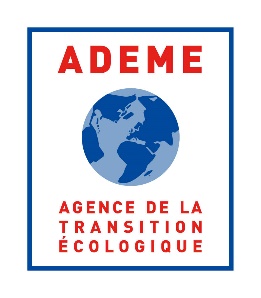 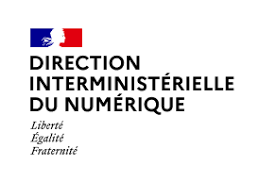 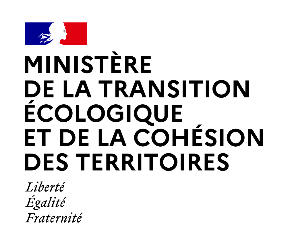 Agence participant à la mise en œuvre des politiques publiques dans les domaines de la maîtrise de l’énergie, des déchets et plus globalement du climat et de la transition énergétique et écologique.
Ministère chargé de préparer et mettre en œuvre la politique du Gouvernement dans les domaines du développement durable, de l'environnement et des technologies vertes, de la transition énergétique et de l'énergie, du climat, de la prévention des risques naturels et technologiques, de la sécurité industrielle, des transports et de leurs infrastructures et de l'équipement.
Direction chargée de coordonner les actions des administrations en matière de systèmes d'information.
Source : (1) Institut du Numérique Responsable
Les 7 dimensions du Numérique Responsableabordées au cours de cette démarche
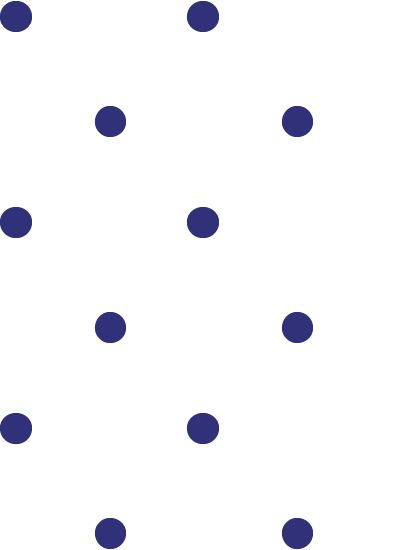 Les grandes familles de leviers à activer pour 
réduire l’impact environnemental du numérique
Maîtriser l’usage des postes de travail
Contrôler l'utilisation des appareils pour diminuer leur consommation
Rationaliser le portefeuille applicatif
Lancer un programme de rationalisation avec l'impact carbone des applications comme critère de décision
14% de réduction des coûts grâce aux fonctions d'arrêt automatique¹
11% d’économies de coûts opérationnels grâce à une architecture durable1
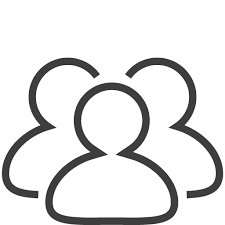 ACHATS
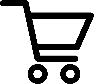 COMPORTEMENT DES UTILISATEURS
Fournisseurs éco-responsables
Élaborer une politique d'achat durable et impliquer les fournisseurs
FAIRE ADOPTER DES ECO-GESTES AUX UTILISATEURS
Sensibiliser les agents aux impacts de leurs pratiques sur : les e-mails, la création et le stockage de fichiers, le streaming et les réunions vidéo, Internet et les économies d’énergie, les impressions et les équipements électroniques
PARC INFORMATIQUE
APPLICATION
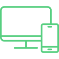 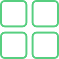 Optimiser le parc de matériels
Adapter la politique de réutilisation, de reconditionnement et de recyclage du matériel en fin de vie
- 25% d’empreinte globale d’un ordinateur en allongeant d’un an sa durée de vie2
éco-conception et accessibilité des Applications
Intégrer les aspects environnementaux dès la phase de conception d'une application web/mobile et tout du long de son cycle de vie
Optimiser les centres de données et les serveurs
Diminuer l’indicateur d'efficacité énergétique (le PUE) en mesurant l’énergie consommée par les centres de données et les serveurs
20 à 40% de gains potentiels sur la facture énergétique pour les centres de données
¹Capgemini Research Institute, Sustainable IT: Why it’s time for a Green Revolution for your organization’s IT, Avril 2021, ²Capgemini Project, ³Google Brain and Berkely Paper, Carbon Emissions and Large Neural Network Training, Avril 2021
Exemples de bonnes pratiques à mettre 
en place par la collectivité
Stratégie et gouvernance 
a.1 Dédier une personne spécifique à la coordination de la démarche Numérique responsable 
a.2 Définir et mettre en place un plan d’action 
a.3 Mettre en place et suivre des indicateurs de pilotage
a.4 Développer un réseau de référents pour faire vivre et inscrire la démarche dans la durée
a.5 Obtenir et consacrer un budget spécifique
a.6 Acter la démarche Numérique responsable dans une charte ou un manifeste 
a.7 S’engager pour un numérique plus respectueux 

Sensibilisation et formation 
b.1 Sensibiliser les collaborateurs au Numérique responsable 
b.2 Intégrer les compétences Numérique responsable dans le plan de formation 
b.3 Former en interne à la réparation des équipements hors garantie 

Mesure et évaluation
c.1 Connaître son système d’information pour mieux l’exploiter 
c.2 Évaluer régulièrement l’empreinte environnementale du système d’information 

Réduction des achats 
d.1 Réduire le nombre d’équipements 
d.2 Mettre à jour les équipements au lieu de les remplacer 
d.3 Réaffecter les équipements en interne 
d.4 Séparer les achats d’équipements 
d.5 Opter pour la location fonctionnelle d’équipements
d.6 Protéger les équipements
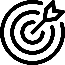 Achats durables
e.1 Privilégier des équipements issus du réemploi ou contenant des matériaux recyclés 
e.2 Privilégier les achats durables et réparables 
e.3 Privilégier des équipements éco-labellisés
e.4 Anticiper le sourcing des fournisseurs d’équipements contenant des matériaux recyclés ou issus du réemploi 
e.5 S’assurer de la traçabilité des produits 

Phase d’usage, administration et paramétrages 
f.1 Optimiser la gestion du parc des équipements 
f.2 Agir sur les paramétrages par défaut 
f.3 Limiter les flux de données 
f.4 Mettre en place une stratégie de gestion des données 
f.5 Réduire le volume de données stockées 
f.6 Réduire les impacts liés à la messagerie 
f.7 Mettre en place les bonnes pratiques d’impression 

Services numériques 
g.1 Évaluer collectivement la pertinence des fonctionnalités à concevoir 
g.2 Systématiser une revue de conception en amont et une revue de code orientées sobriété numérique
g.3 Mettre en place les bonnes pratiques et s’appuyer sur les référentiels 
g.4 Concevoir un service numérique compatible avec des équipements les plus anciens possibles 
g.5 Concevoir un service numérique qui s’adapte à différents types de terminaux d’affichage 
g.6 Concevoir un service numérique compatible avec des faibles débits
Salle serveur et centre de données 
h.1 Intégrer des clauses environnementales lors du choix d’un prestataire d’hébergement 
h.2 Utiliser un hébergement signataire du Code de Conduite européen des centres de données 
h.4 Regrouper et rationaliser les serveurs
h.5 Refroidir les serveurs par une solution économe en énergie
h.6 Définir et mettre en œuvre une stratégie de décommissionnement des services numériques 

Fin d’usage 
 i.1 Réemployer en remettant en état 
 i.2 Réemployer en donnant les équipements fonctionnels 
 i.3 Réemployer en vendant les équipements fonctionnels 
 i.4 Faire appel à un éco-organisme pour la gestion des DEEE
i.6 Vérifier le professionnalisme des entreprises de collecte des DEEE
 i.7 Trier et collecter séparément les consommables 
 i.8 Tenir un registre des déchets
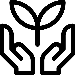 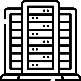 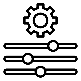 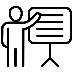 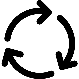 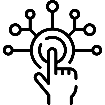 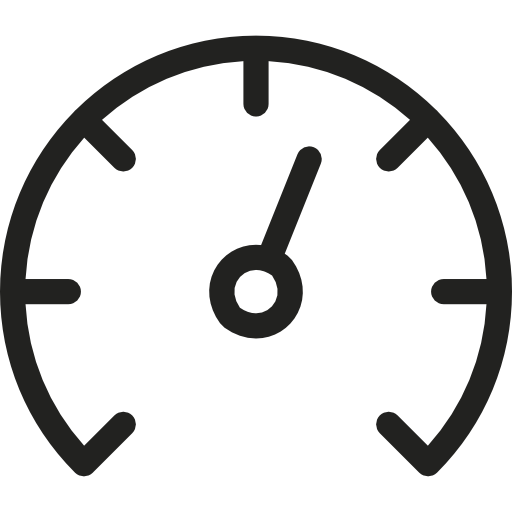 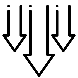 Source : Mission interministérielle Numérique écoresponsable - Guide de bonnes pratiques numérique responsable pour les organisations
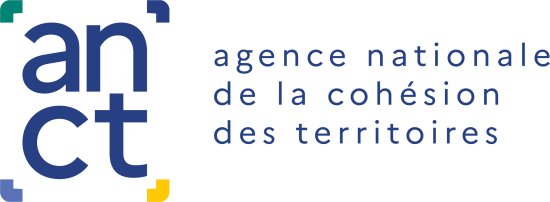 Autres exemples de questions et chiffres clés sur le Numérique responsable
Question 1
Trier les empreintes environnementales, de la plus forte à la plus faible
1 année de visioconférence
La construction d’un smartphone
1 année de mails 
(2 600 emails environ)
La construction d’un 
ordinateur portable
La construction d’un 
ordinateur fixe
1 année de streaming 
(364 heures)
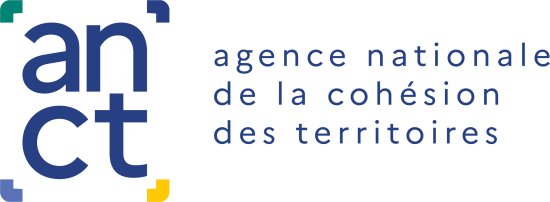 Question 1 - Réponse
En général, la majorité de votre empreinte numérique provient de la construction de vos appareils et non de leur usage
1 année de streaming 
(364 heures)
La construction d’un 
ordinateur fixe
12 kg CO2
417 kg CO2
La construction d’un 
ordinateur portable
1 année de visioconférence
1,3 kg CO2
135 kg CO2
La construction d’un smartphone
1 année de mails 
(2 600 emails environ)
0,3 kg CO2
31 kg CO2
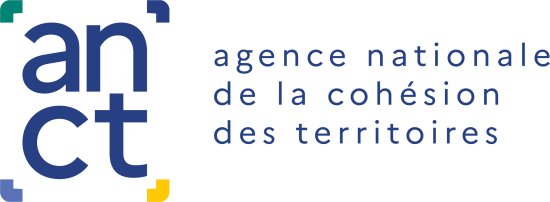 Question 2
Quel poids en matières premières est nécessaire dans la production d’un ordinateur portable de 2 kg ?
250 kg
800 kg
1 tonne
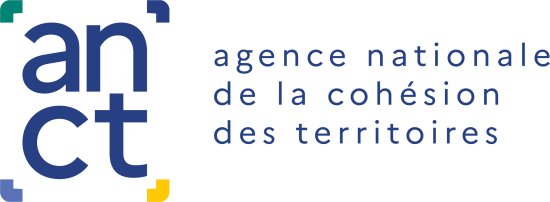 Question 2 - Réponse
800kg de matières premières, c’est le poids moyen nécessaire pour produire un ordinateur portable
250 kg
800 kg
1 tonne
La fabrication d’un appareil numérique requiert 50 à 350 fois son poids en matières premières. 
Cette production exige beaucoup d'énergie, des traitements chimiques et des métaux rares, dont l’extraction porte atteinte aux droits humains et environnementaux.

Retrouver l’infographie de l’ADEME sur ce sujet :https://presse.ademe.fr/wp-content/uploads/2020/11/HAVAS_ADEME_infopresseBlack_FRIDAY.pdf
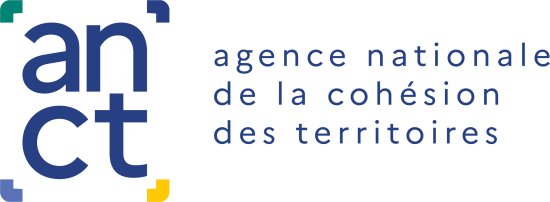 Question 3
Quelle sera l'évolution de l'empreinte du numérique en France entre 2020 et 2050 si rien ne change ?
Tripler
Doubler
Stagner
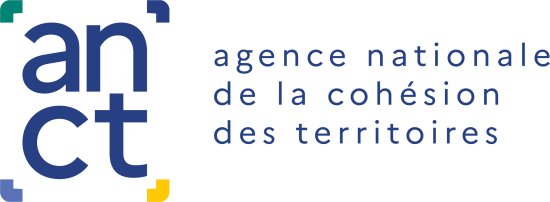 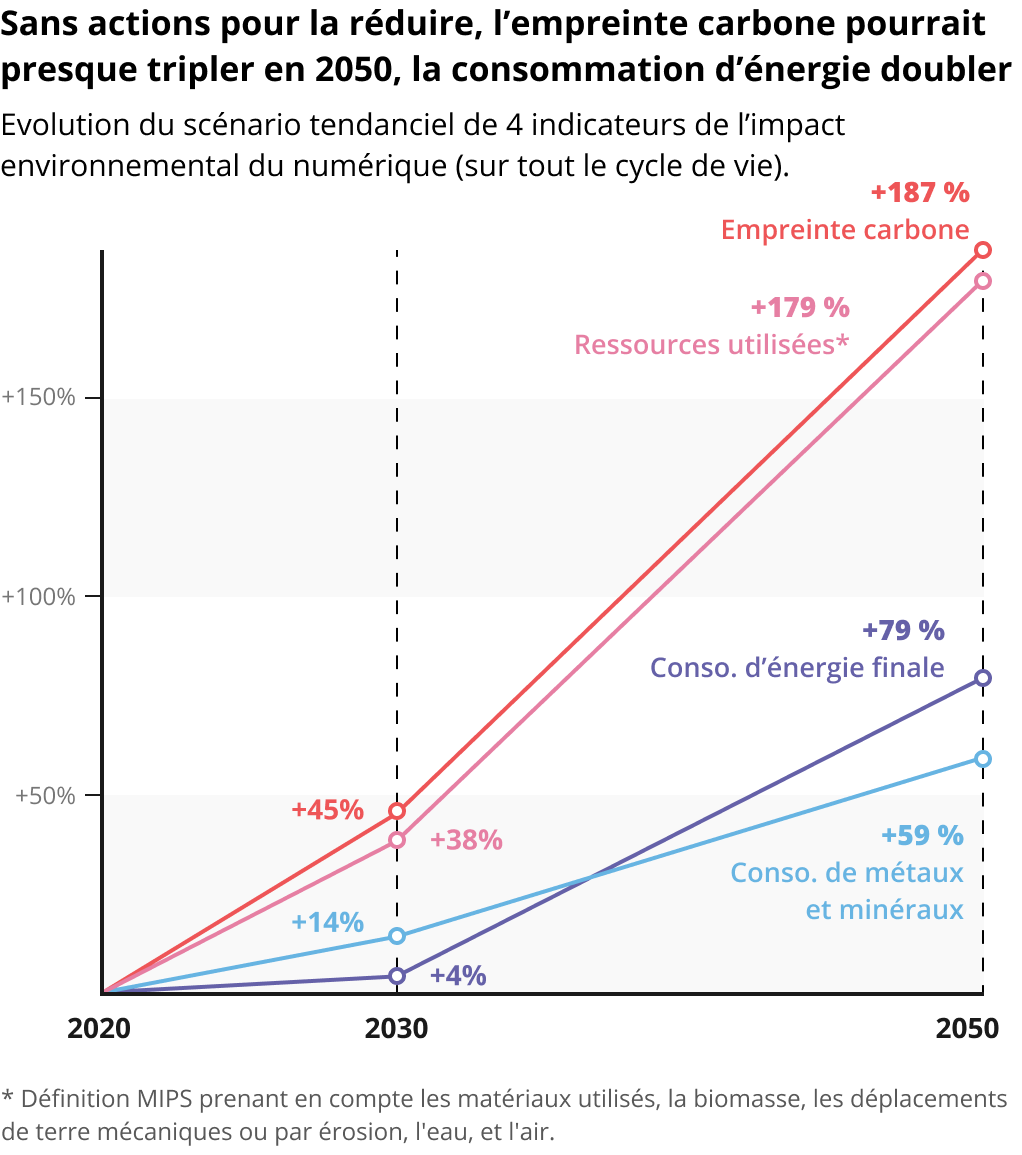 Question 3 - Réponse
Tripler
Sans action pour limiter la croissance de l’impact environnemental du numérique, son empreinte carbone pourrait tripler entre 2020 et 2050.
Source : Etude ADEME – Arcep sur l’empreinte environnementale du numérique en 2020, 2030 et 2050
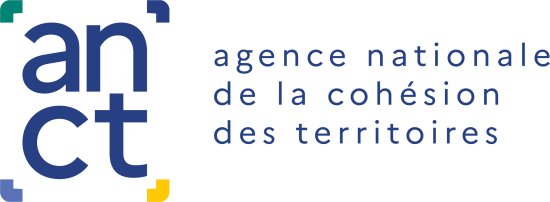 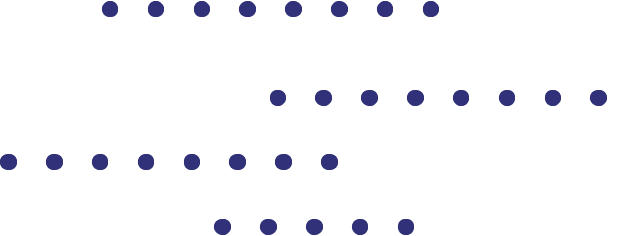 Merci pour votre attention
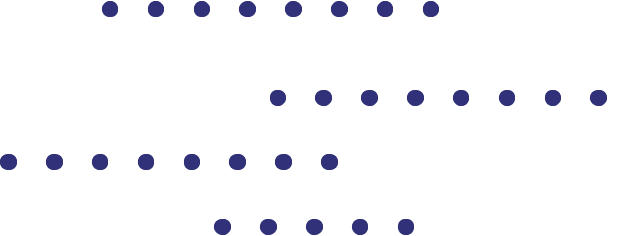 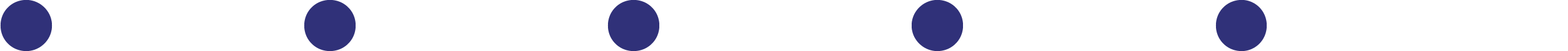